LIN1180 Semantics
Albert Gatt
In this lecture
More on the concept of truth
A priori / necessary / analytic

Presupposition
Part 1
The concept of truth revisited
Truth conditions
we need an understanding of what the world would need to be like in order for a sentence to be true  its truth conditions

E.g. we see contradiction where two have mutually exclusive truth conditions
LIN 1180 - Semantics
Truth revisited
Roughly, “truth of a sentence” = “correspondence of the sentence with facts or situations”
a sentence has a truth value: it’s either true or false
the sentence is evaluated against a situation to see if its truth conditions hold
LIN 1180 - Semantics
A posteriori vs. a priori
Mostly, we are concerned with empirical or a posteriori truths:
we need to “check” against the situation to see whether the sentence is true or false

In some cases, we don’t need to check, we know a priori whether a sentence is true or false:
Either I’m alive or I’m dead.
My father is my father.
LIN 1180 - Semantics
Necessary vs. contingent
Some things seem to be necessarily true or false because of the way the world is:
2 + 2 = 4
Jack is Jack.

Other things seem to be true contingently or accidentally.
Steve is blond.

This is a characterisation of truth in terms of how the world is.
There is no conceivable situation to falsify these
That he’s blond is just an accidental fact.
LIN 1180 - Semantics
Analytic vs. Synthetic
Tautologies (which are necessarily true) are said to be analytic
we know they’re necessarily true in virtue of the words they contain and their form
E.g. A sentence of the form “Either X or not X” is analytically true.

Other sentences are only synthetically true:
it doesn’t follow from the form or content of the sentence that it’s true or false
it needs verification
LIN 1180 - Semantics
Interim summary
A priori/A posteriori 
an epistemological distinction

Necessary/contingent
a metaphysical distinction

Analytic/synthetic
a semantic distinction
LIN 1180 - Semantics
Part 2
Presuppositions: preliminaries
Presupposition …
So, Mr. Smith, when did you stop beating your wife?
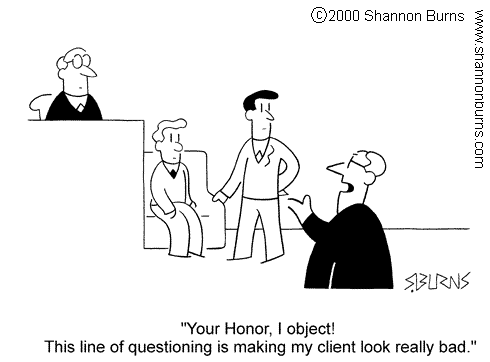 Presupposition: example 1
The present King of France is bald.
There is currently a King of France.

Sentence (2) is part of the background knowledge assumed to be true by a speaker who utters (1).
(this is an old chestnut from Bertrand Russell)
Presupposition: example 2
My wife is in Paris.
I have a wife

(1) presupposes (2)
Some properties of presuppositions
Presuppositions are not cancelled by negation:
my wife is not in Paris
I have a wife
(1) still presupposes (2)

This is a crucial feature. Entailment is cancelled by negation:
the president was assassinated entails the president is dead
the president was not assassinated does not entail the president is dead
Presupposition failure
The King of France is bald
presupposes the existence of the King
presupposes that there is only one king
this is due to the use of a definite description (Russell 1905)

But France has no King!
the presupposition fails
there is no referent for the definite NP
does this make the sentence false?
Presupposition triggers
As with definite descriptions, there are particular words or syntactic constructions that trigger presuppositions

Pseudo-cleft & cleft sentences
It was his lecture that bored me (cleft)
What bored me was his lecture (pseudo-cleft)
Both presuppose that something bored me
Lexical presupposition triggers
Many verbs carry presuppositions
e.g. factive verbs presuppose that their complement is true
Factives: realise, regret
Non-factives: think, believe

John realised that he had dandruff
presupposes that John had dandruff
John thought that he had dandruff
does not presupose that he had dandruff
Lexical triggers
Verbs of judgement: blame, accuse
These sometimes presuppose the truth of their clause complement

Compare:
She blamed me for eating the banana
She accused me of eating the banana
presuppose that someone ate the banana
do not necessarily presuppose that I ate it
Lexical triggers
Change-of-state verbs: start, stop…

Example:
I stopped smoking
presupposes that I used to smoke
Presupposition projection
Consider:
the King of France is bald
presupposes the existence of the King of France

What if we embed this in a sentence:
Bertrand thinks that the King of France is Bald
The presupposition is carried over from the embedded clause to the main sentence: the entire sentence now presupposes that there exists a King of France.
Presupposition projection
Not all embedded propositions project their presuppositions:

Bertrand said that the King of France is Bald





Embedded propositions can project their presuppositions only in some contexts.
Projection depends on the main verb:
thinks allows projection
says doesn’t
The presupposition is not carried over from the embedded clause to the main sentence.
Presupposition and context
Presupposition projection displays a strong sensitivity to context. 
E.g. many temporal adverbials (before, after…) trigger presuppositions, but it depends on the context:
I laughed when I saw the clown
Presupposes: I saw the clown
I ate before I came here
Presupposes: I came here
She died before she wrote her book.
Does not presuppose: She wrote the book.
Interim summary
Important properties of presupposition:
is not cancelled by negation (unlike entailment)
can fail (as in the present King of France)
can be triggered by a syntactic construction or a lexical item
but this is strongly sensitive to linguistic context
can be projected by a subordinate clause to the main clause
again, depends on the linguistic context
Part 3
Theories of presupposition: the semantics-pragmatics interface
Two main approaches
Presupposition as a property of sentences
under this view, presupposition is part of linguistic meaning
therefore, it is a “semantic” phenomenon

Presupposition as speaker belief
under this view, a presupposition is something believed to be true by the speaker, as part of a communicative act
therefore, it’s a “pragmatic” phenomenon
The semantic view
Essentially, tries to account for presupposition as a truth relation

p presupposes q if:
when p is true, so is q
when p is false, q is still true
when q is true, p could be either true or false

This allows us to view presupposition on a par with other relations like entailment
The semantic view
Accounts for the difference between entailment and presupposition in a truth-conditional way

Presupposition:
If p is false, q is still true
My wife went to PAris presupposes I have a wife
My wife didn’t go to Paris still presupposes I have a wife

Entailment:
If p is false, then the entailment false
I saw Peter this morning  I saw someone this morning
I didn’t see Peter this morning -/-> I saw someone this morning.
Problem 1: presupposition failure
Under the semantic view, we would have to say that presupposition failure results in falsity of a sentence:

The King of France is bald.
Presupposes that there is one and only one king of France
Fact: there is no King of France
Therefore: sentence is false

We could try to analyse presupposition differently:
e.g. If q is false, then p is not false, but dubious

But do we want to claim that existence and uniqueness are part of the meaning of the definite description?
Pragmatic solution to Problem 1
Under this approach, existence/uniqueness are not part of the semantics of definites (cf our earlier discussion of reference).

they are viewed as conventions on the use of such expressions:
if a speaker uses a definite, this presupposes that there is some unique entity that the listener can identify

if the convention is violated, this doesn’t render the sentence false, but infelicitous. It’s not a lack of truth, but a failure of the pragmatic conventions
Problem 2: Presupposition triggers and context
She cried before going out.
Presupposes: She went out

She died before going out.
Does not presuppose: She went out

If presupposition is so sensitive to context, can it be part of the expression meaning?
The pragmatic reply
Presuppositions are defeasible:

they are conventionally carried by certain expressions

speakers are conscious of the presuppositions their utterances carry

but in some contexts, they are simply defeated or cancelled
Some more on the pragmatic theory
Influential exponents include Stalnaker (1974):
suggested that when people communicate, they have a common ground

this is a background set of assumptions that they both make, and know to be true

presupposition works against this common ground

felicitous use of an utterance requires that its presuppositions be commonly held by all interlocutors
Dealing with new presuppositions
It’s a fact about communication that not everything we presuppose is known to our interlocutor
A: My dog died.
B: Didn’t know you had one.

Ways out:
we can ask for clarification
sometimes, we don’t because the presupposition is quite clear and obvious
We just adopt it.
Accomodation
Lewis (1979) suggested that interlocutors carry out accomodation:

	If at time t something is said that presupposes p, but p is not presupposed (not in common ground), then, all other things being equal, p is introduced in the common ground.
Accomodation example
Speaker A (to B): 
The guy who murdered my cat was really insane. They’ve now put him in an asylum.

Suppose B didn’t know my cat was murdered.
The definite description the guy who murdered my cat presupposes that there is one person who was the murderer of my cat
B can accommodate this, by assuming that it’s true and is now part of common ground
Summary
This lecture focused on presupposition
this is a relation between propositions, but difficult to capture in a purely truth-conditional way
pragmatic theories seem to be better

Recent work:
recent models of truth-conditional semantics propose a dynamic view, in which some aspects of context can be accomodated within the logical form of a sentence